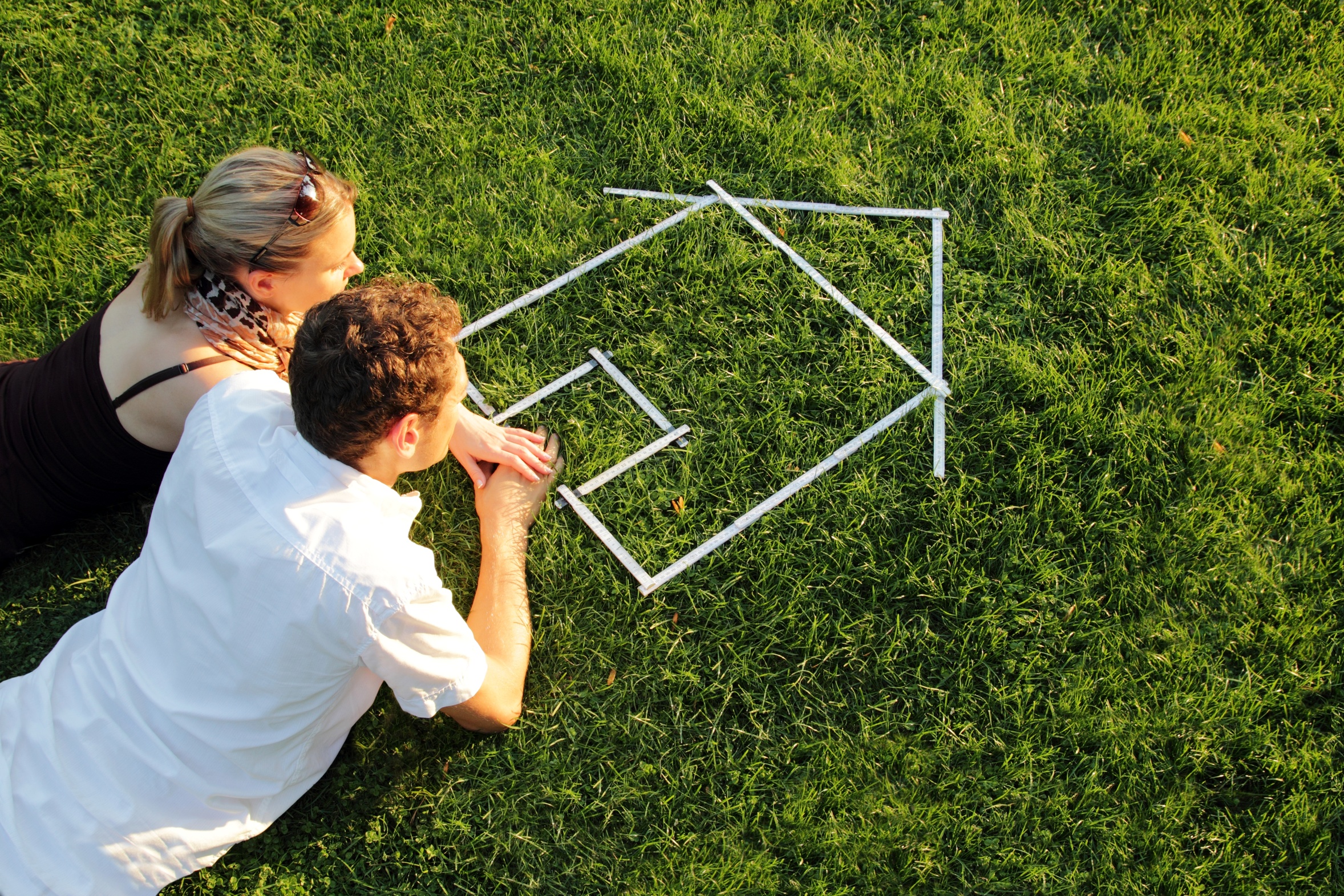 OÖ WOHNBAUPREIS 2022
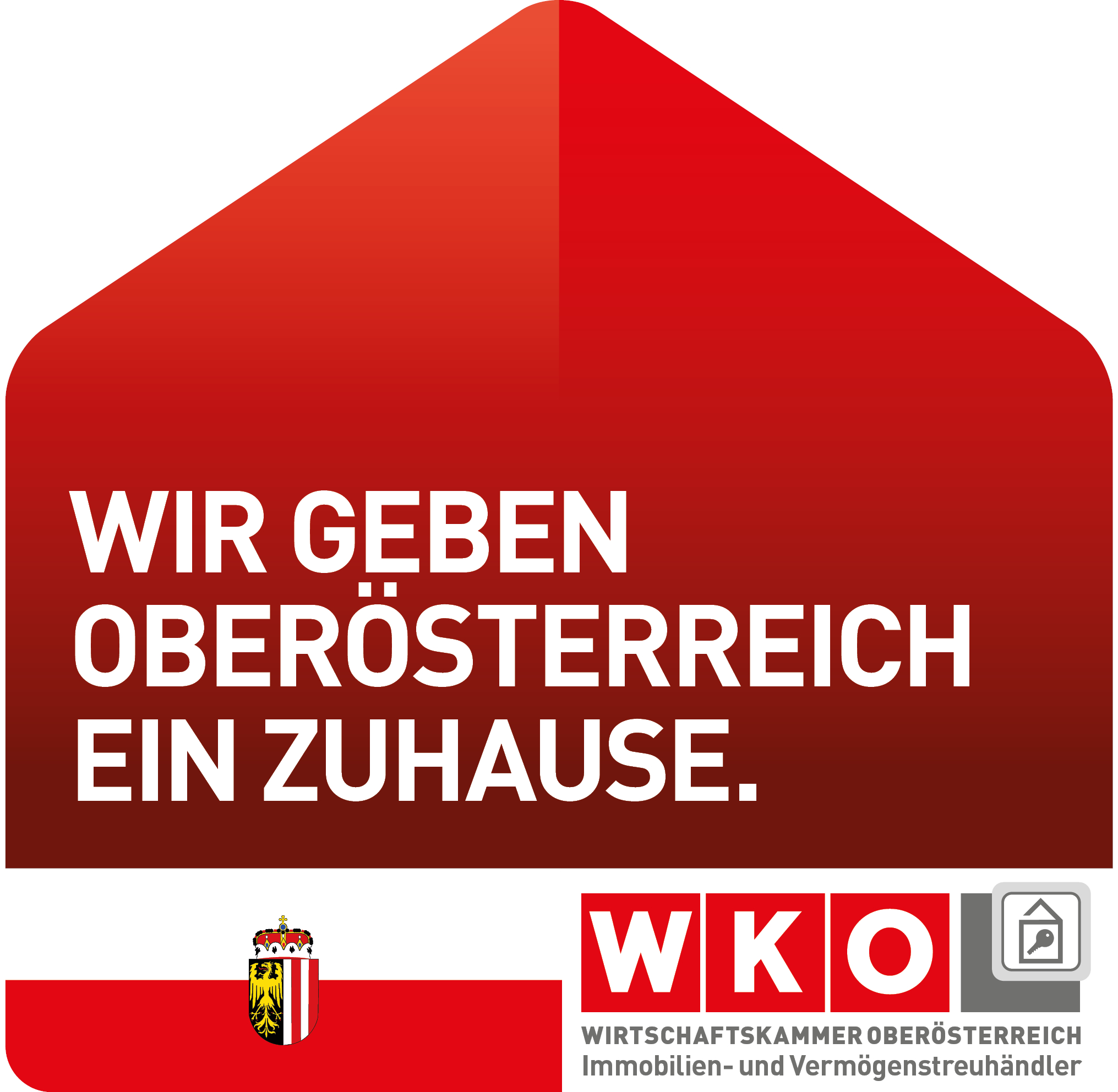 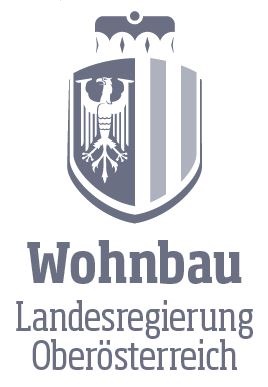 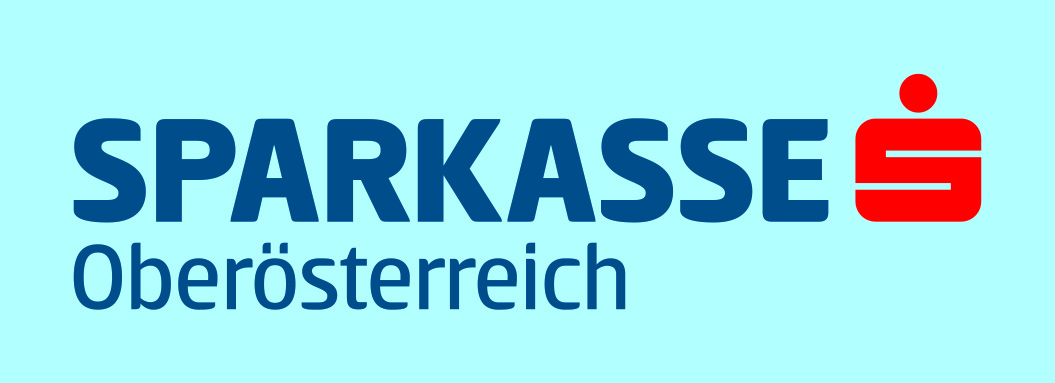 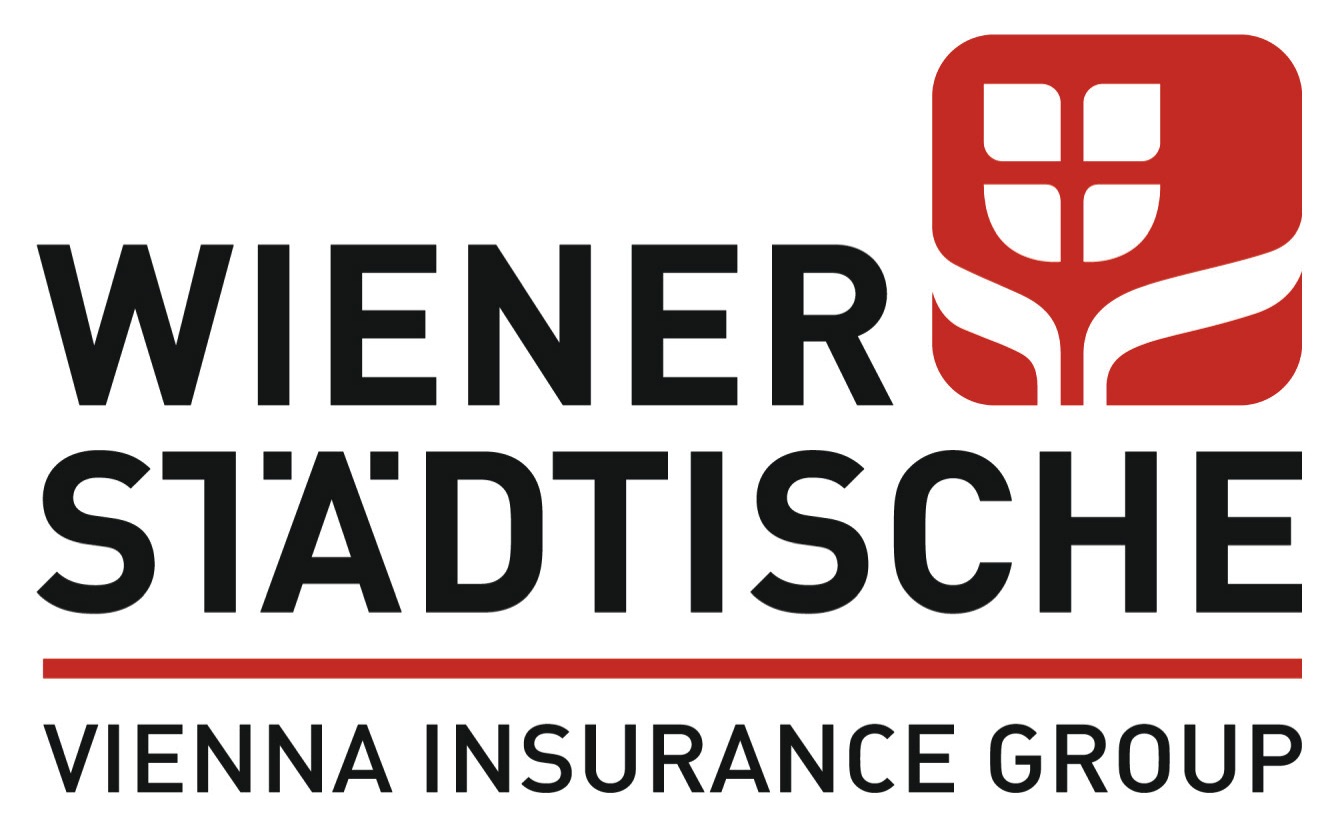 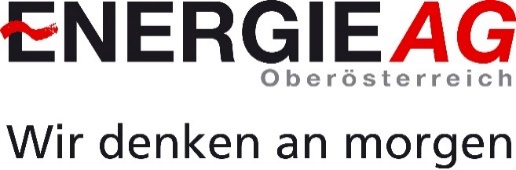 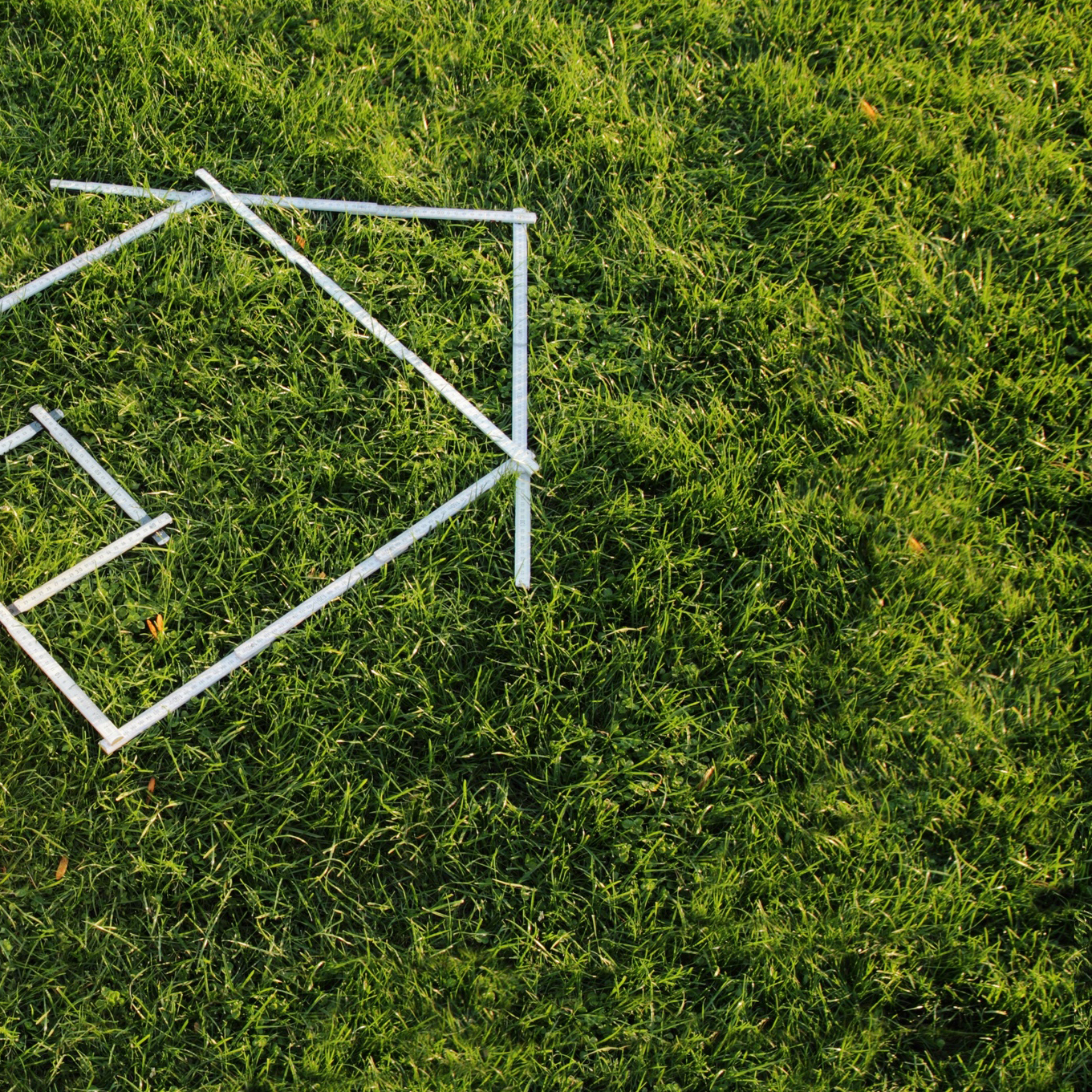 FORMBLATT ZUR EINREICHUNG
BAUHERR

Firma		 	...........................................................................................................
Ansprechperson	............................................................................................................
Straße			.............................................................................................................
PLZ/Ort			.............................................................................................................
Telefon			.............................................................................................................
Email			..............................................................................................................


ADRESSE DES EINGEREICHTEN PROJEKTS	

Name		.................................................................................................................................
Straße		.................................................................................................................................
PLZ/Ort		.................................................................................................................................
Planer		................................................................................................................................
HWB:                   ………………………………………………………………………………………………………………………….
Übergabe am           ……………………………………………………………………………………………………………………….

KATEGORIE (frei wählbar) PFLICHTFELD!
o Urbanes Wohnen	     o Ländliches Wohnen      o Nachhaltiges Bauen         o  freifinanzierter Wohnbau
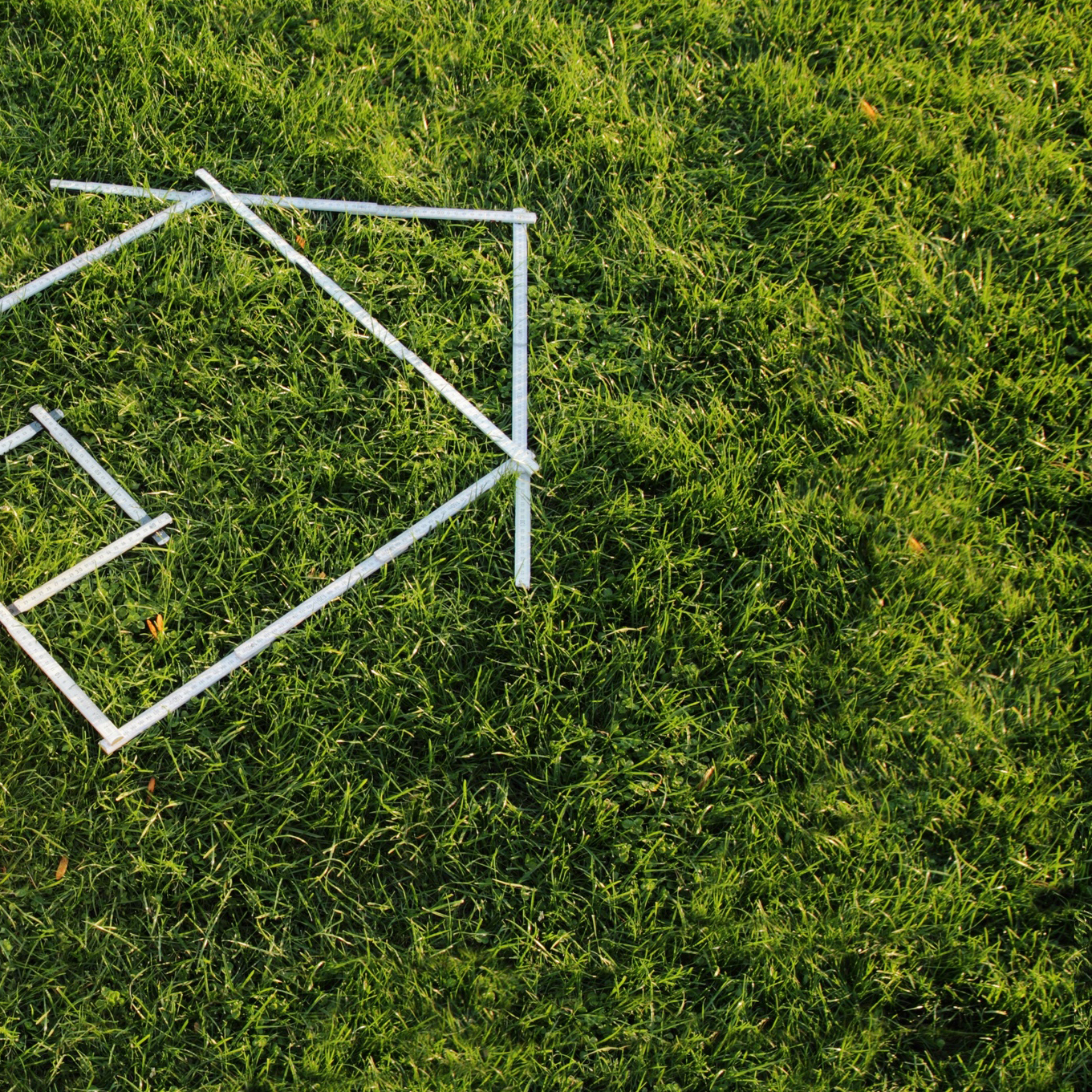 EINVERSTÄNDNISERKLÄRUNG
Der Bauherr ist mit der Einreichung seines Projektes zum OBERÖSTERREICHISCHEN WOHNBAUPREIS 2022 einverstanden. Bauherr und Planer stimmen der Veröffentlichung des eingereichten Projektes zu. Die Abklärung der Fotorechte für die Veröffentlichung obliegen dem Einreicher. 
Der Einreicher ist mit der Einbehaltung der vorbereiteten und eingereichten Unterlagen zur weiteren Verwendung in der Öffentlichkeit einverstanden und akzeptiert die Bestimmungen des Wettbewerbs. Es besteht kein wie immer gearteter Rechtsanspruch. 

NAME UND ANSCHRIFT DES EINREICHENDEN 
(nur ausfüllen, wenn nicht identisch mit Bauherr)

Firma		..........................................................................................................................................................................

Straße		..........................................................................................................................................................................

PLZ/Ort		..........................................................................................................................................................................

EINREICHUNTERLAGEN
Einzureichen ist dieses ausgefüllte digitale Formblatt mit digitalen Beilagen. 
Bauherren sind berechtigt, ein oder mehrere Objekte (pro Objekt ein eigenes digitales Formblatt mit Beilagen) mit dem Vermerk „OBERÖSTERREICHISCHER WOHNBAUPREIS 2022“ bis 04. November 2022 unter ooe.wohnbaupreis@kronenzeitung.at
einzureichen. Bitte unbedingt im Betreff ‚Wohnbaupreis‘ angeben!
DATUM UND UNTERSCHRIFT	

.................................................................................................
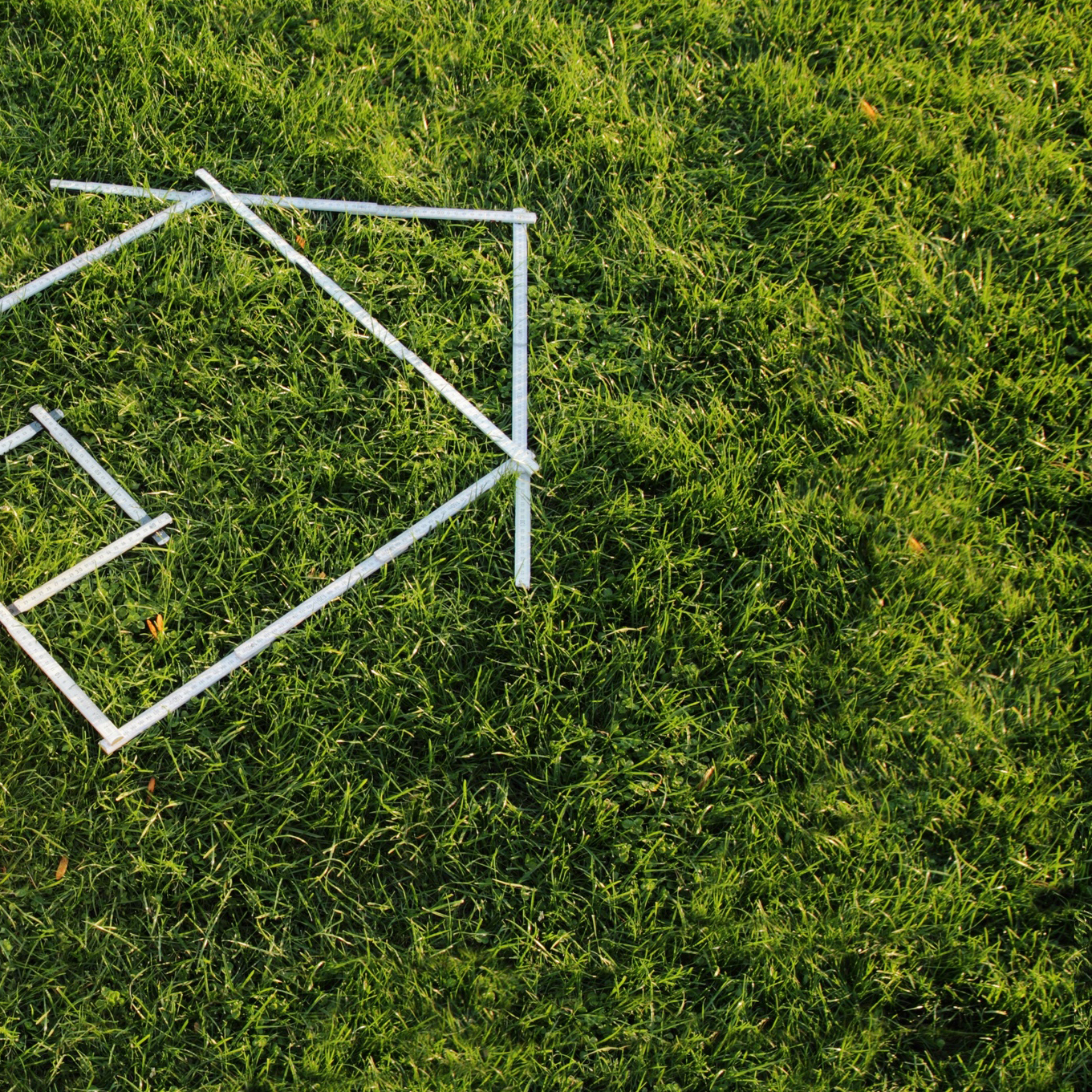 PROJEKTBESCHREIBUNG
Projektname:		 		............................................................................................................
Anzahl Wohnungen:			............................................................................................................
Anzahl Etagen:				............................................................................................................
Einreichzeitraum:			............................................................................................................
Übergabe / Fertigstellung:		............................................................................................................
Energiekennzahl:			............................................................................................................
Besonderheit des Projekts:		............................................................................................................
Herausforderungen bei
der Entwicklung:			............................................................................................................
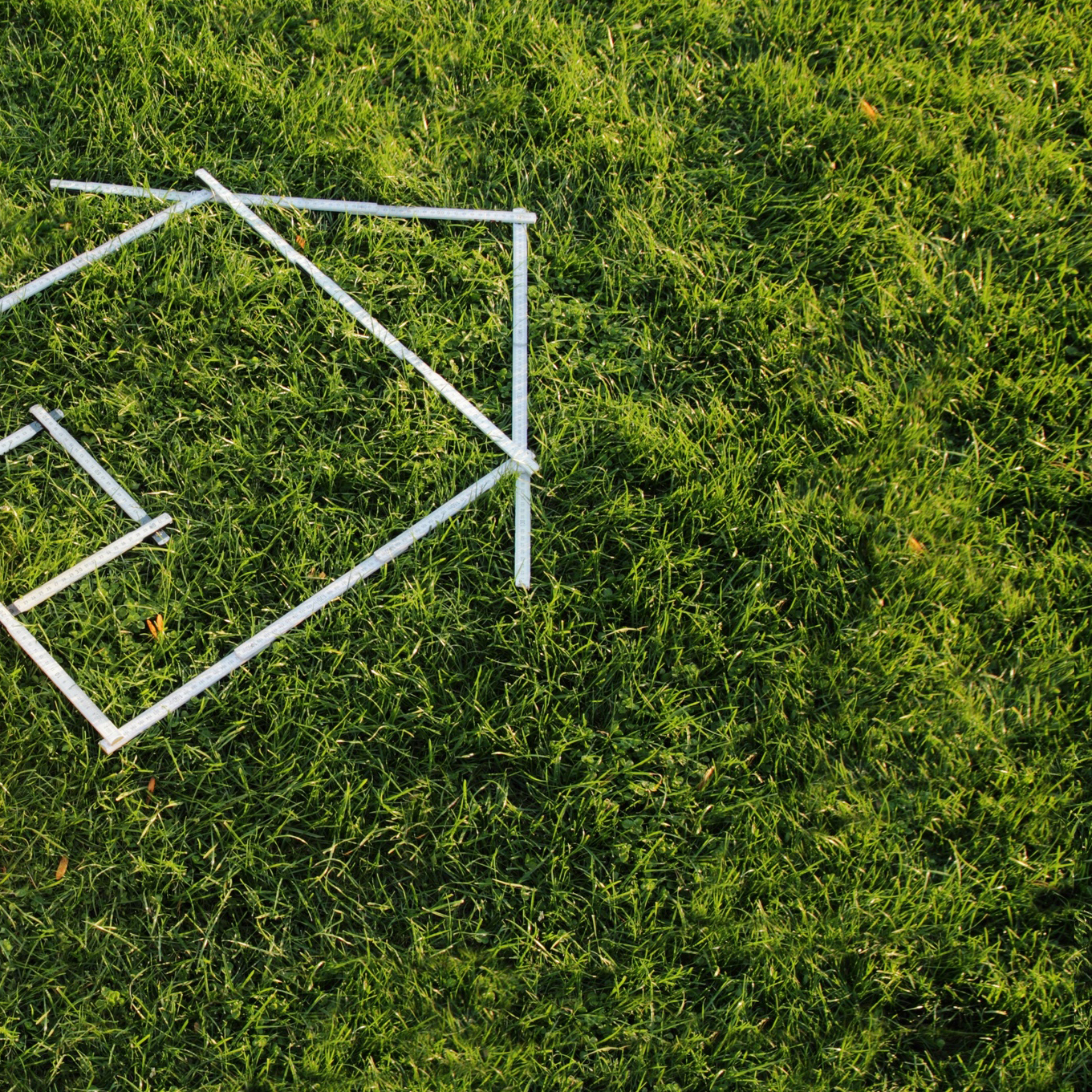 Ansichten
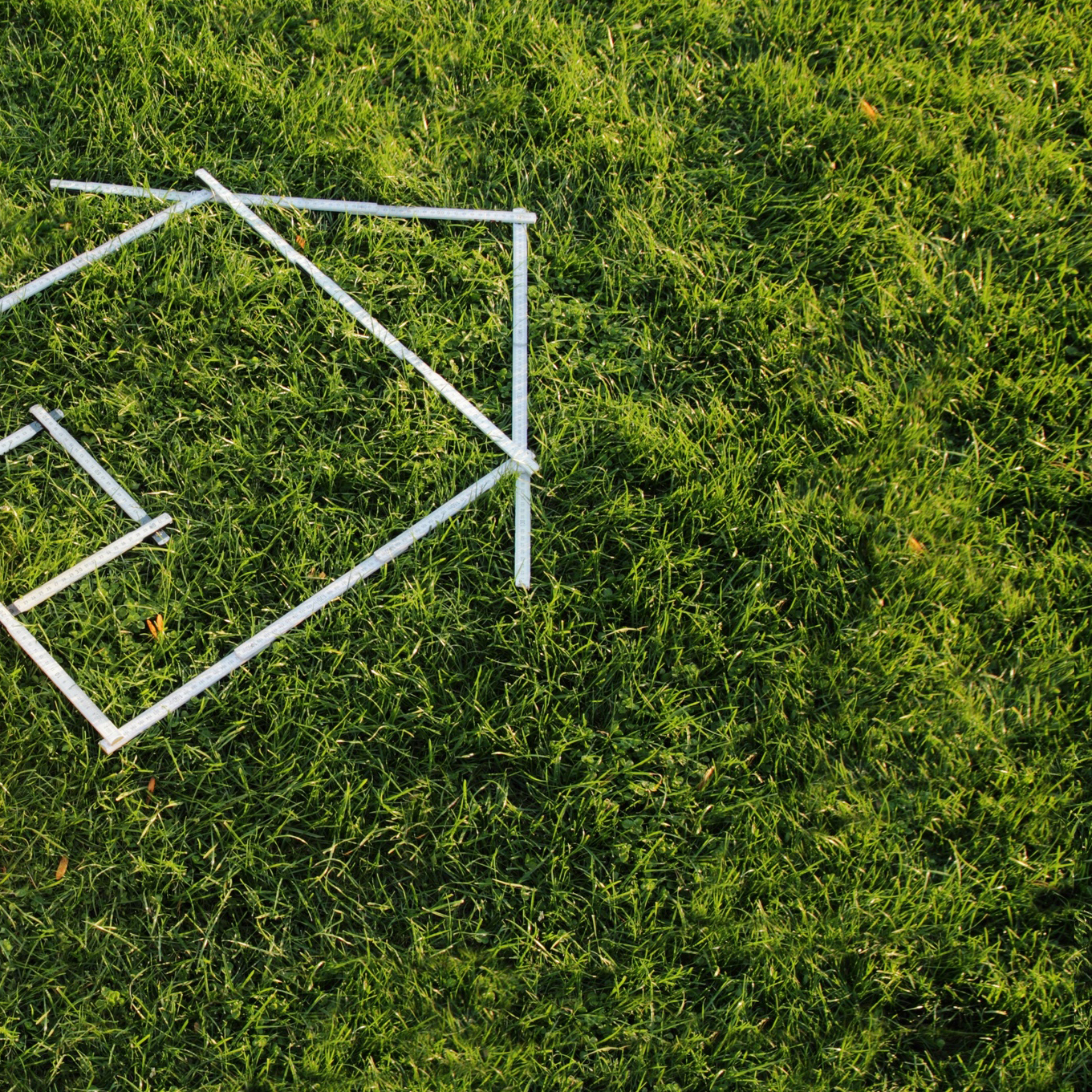 Ansichten
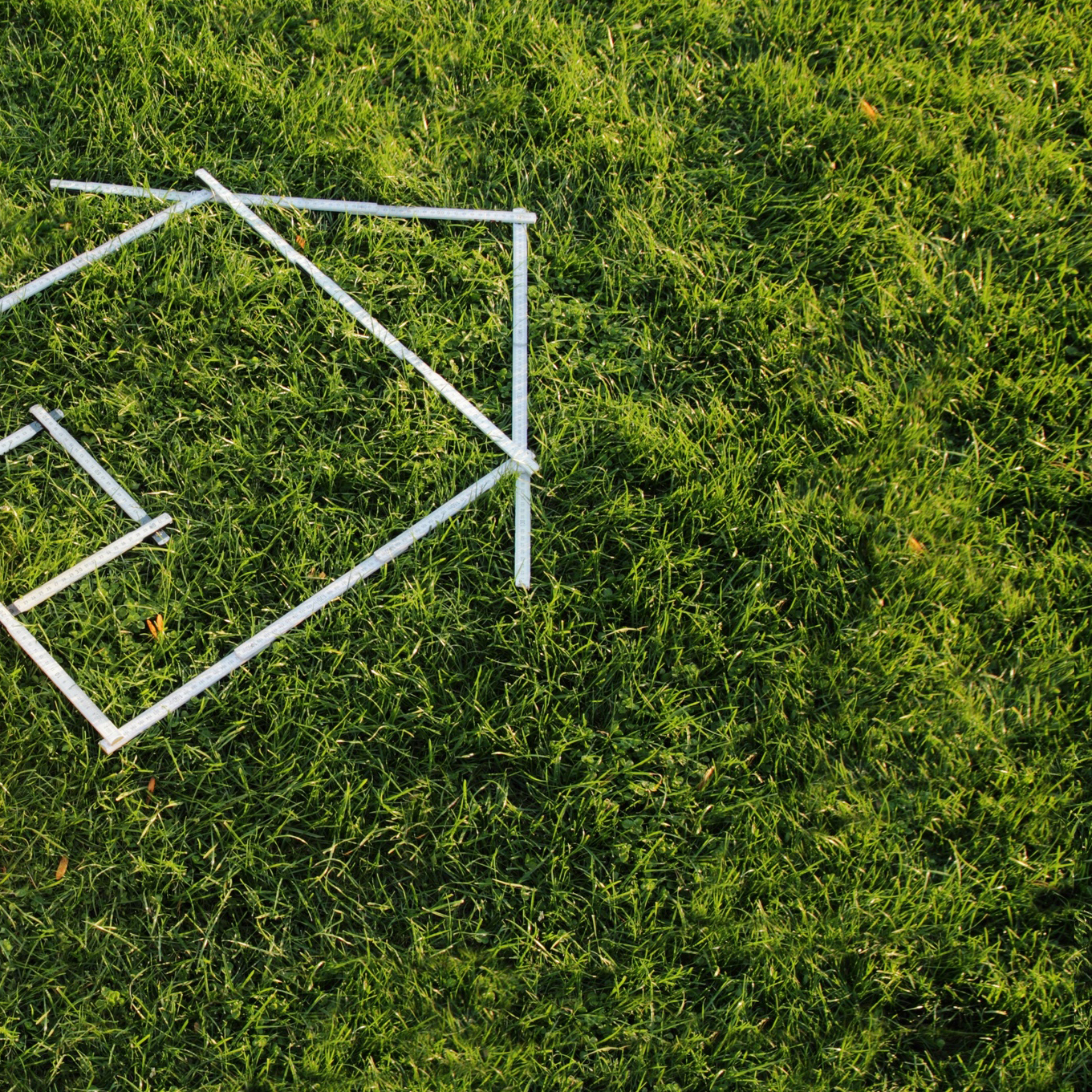 Ansichten
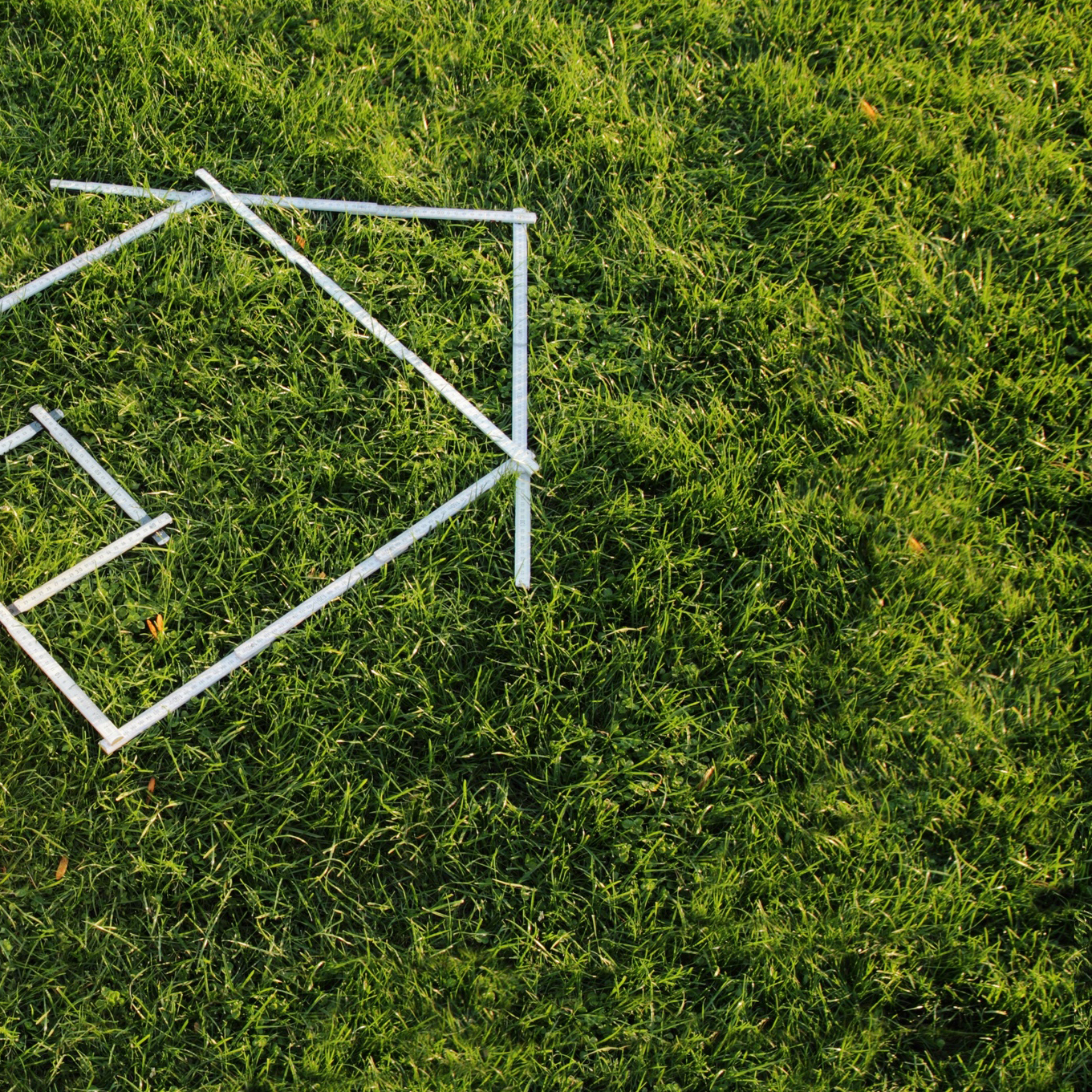 Ansichten
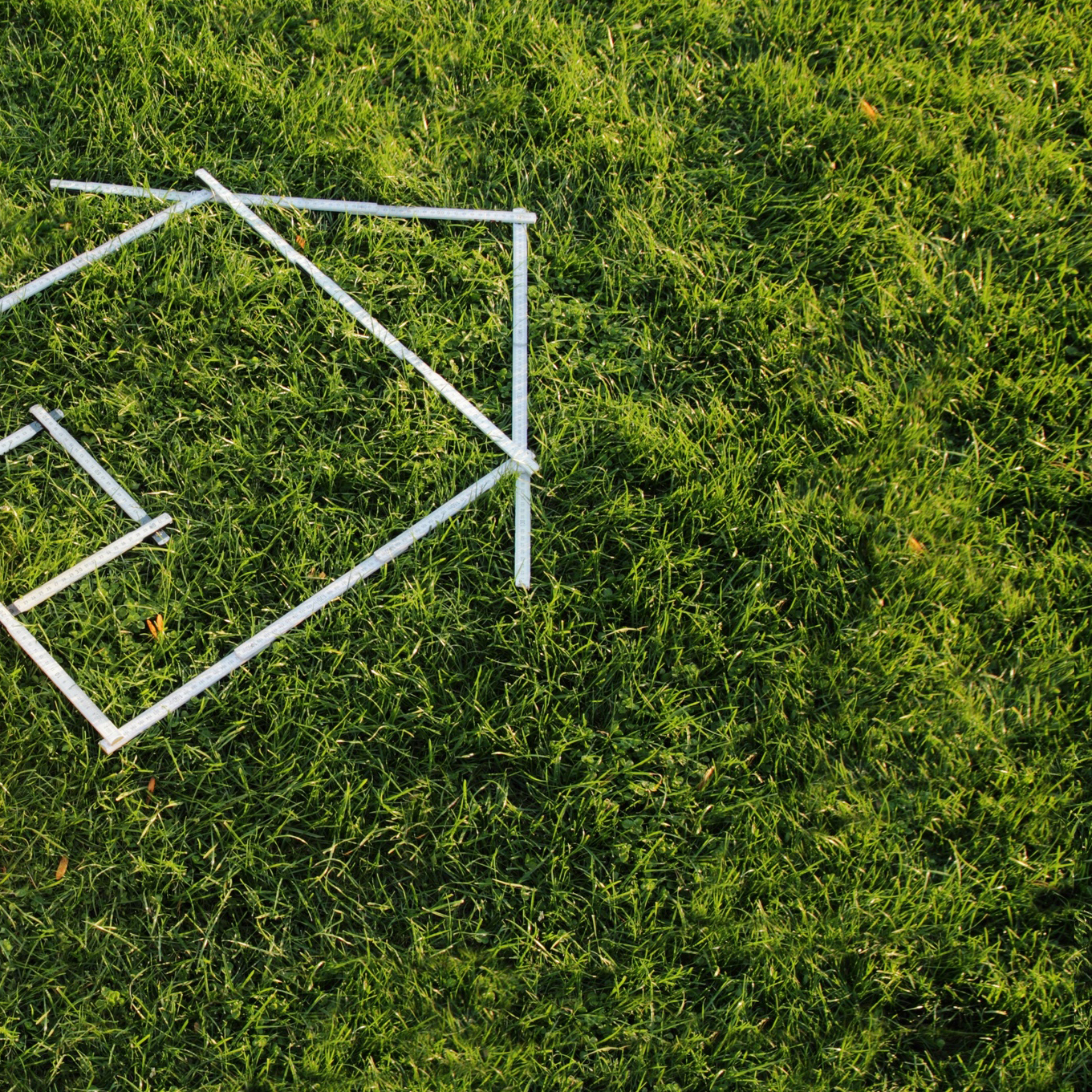 Ansichten
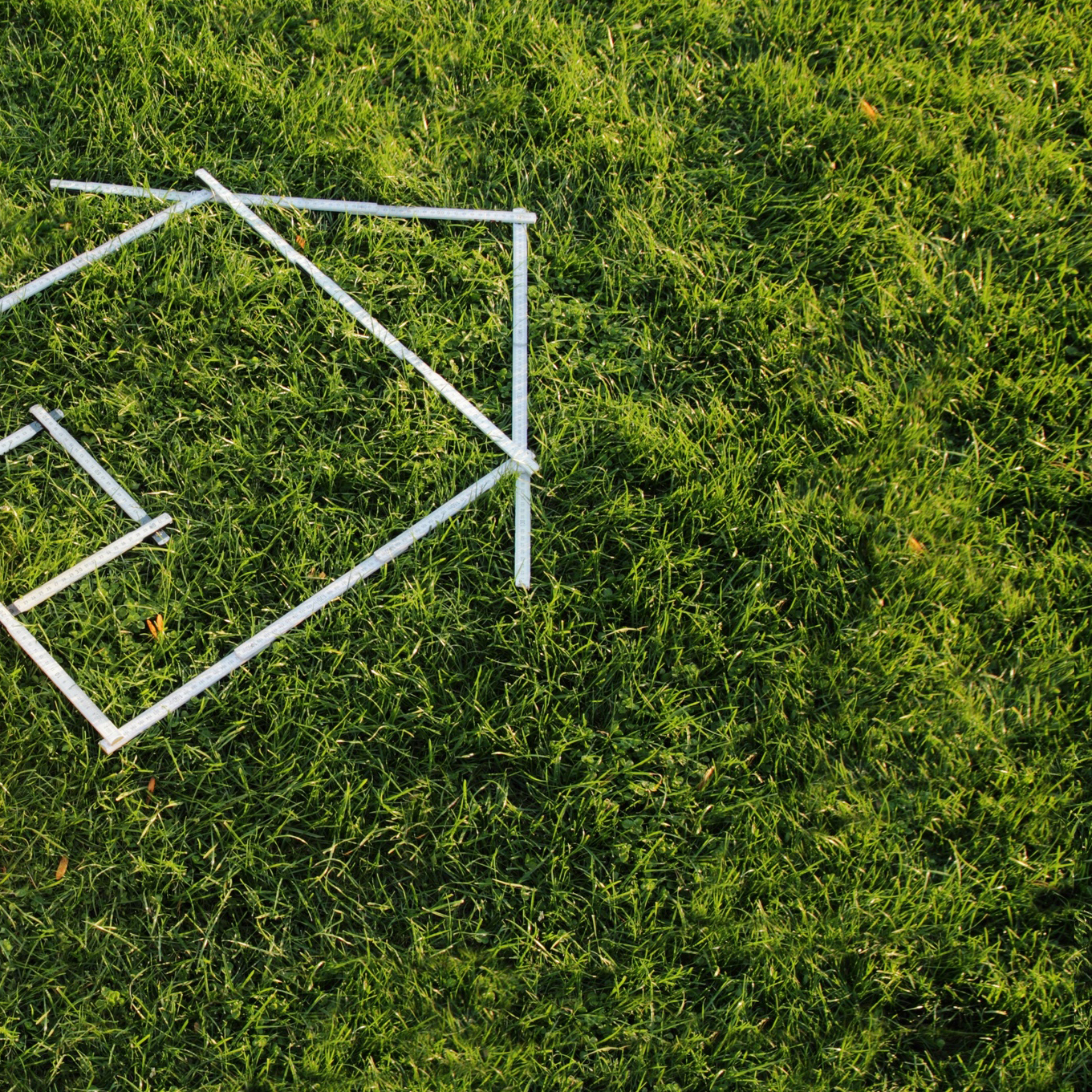 Ansichten
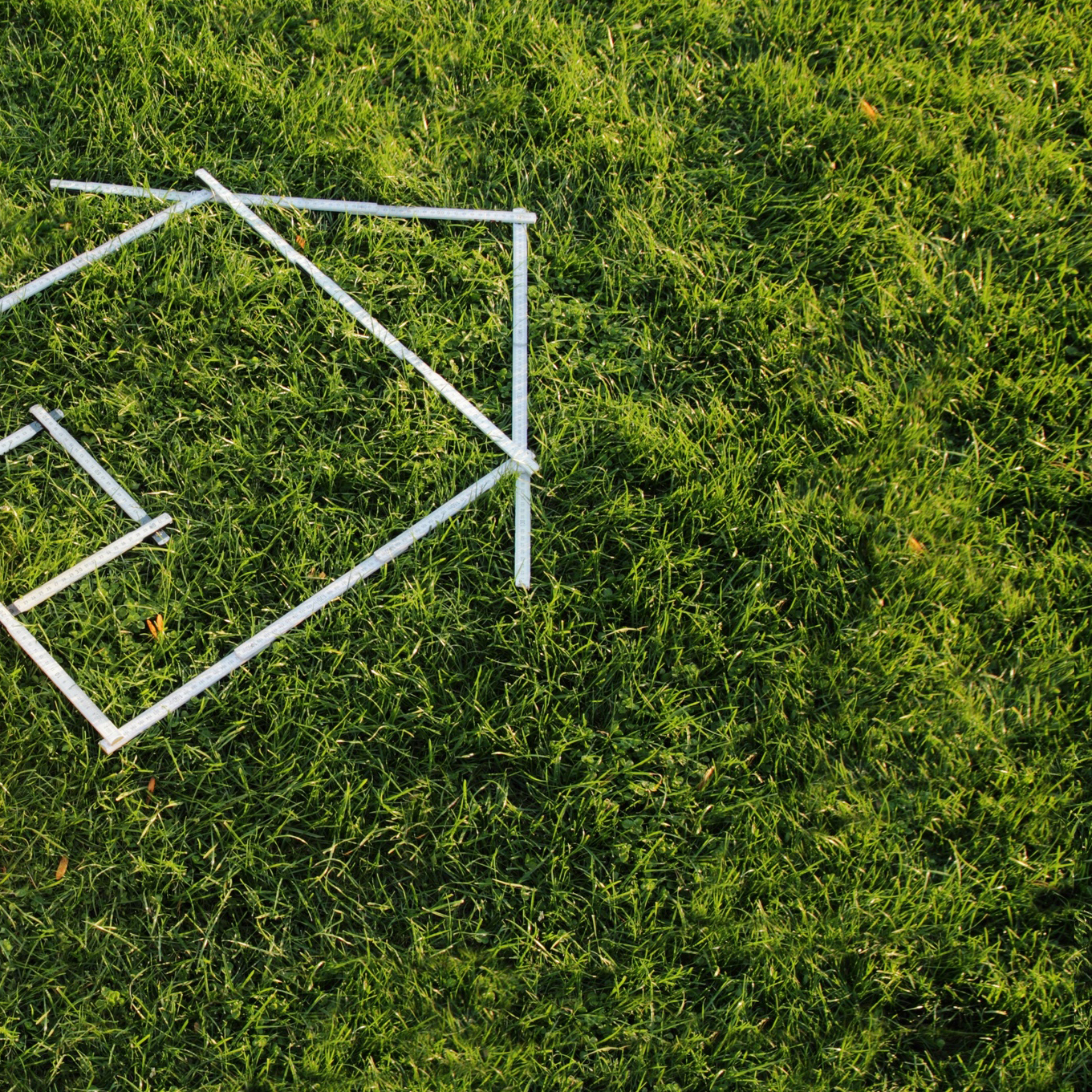 Ansichten